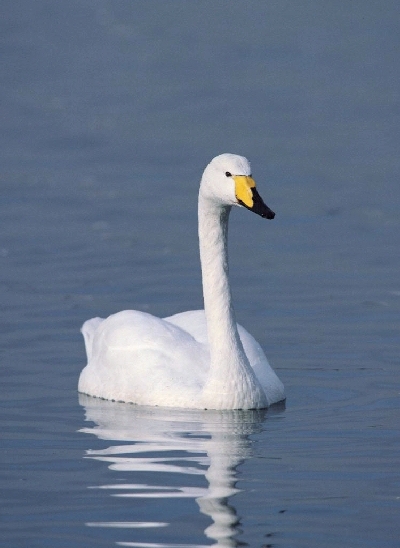 Значение и использование птиц
Макаров К.Е.
МОУ Центр образования № 49
 город Тверь
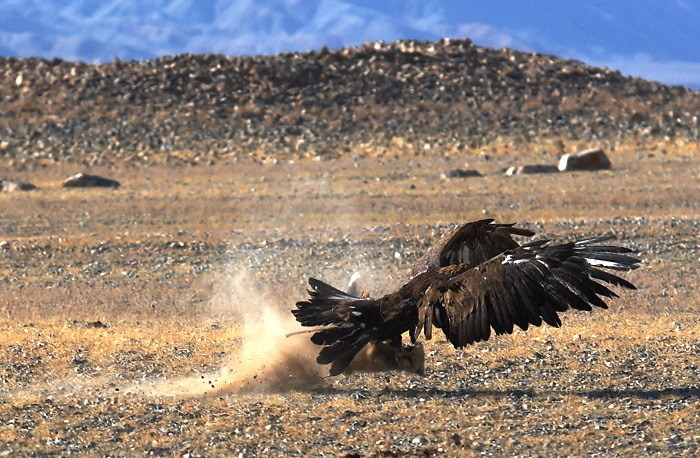 Значение птиц                            в дикой природе
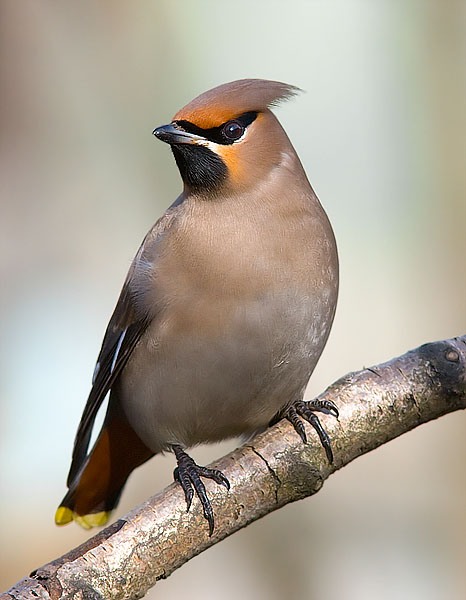 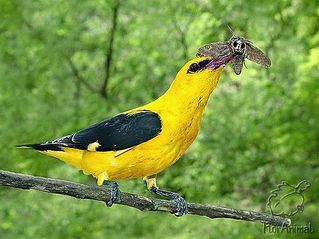 Птицы –                      компонент природных сообществ
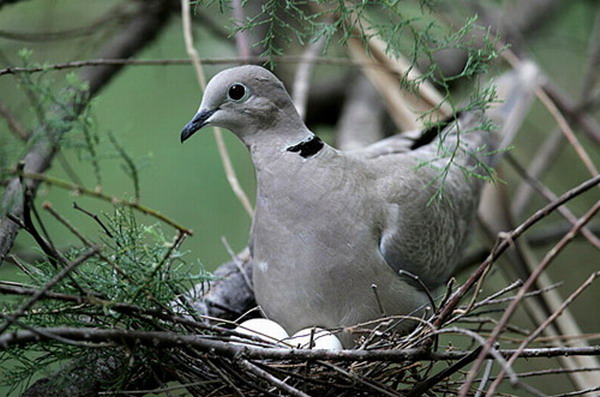 1 -  Регуляция роста растений
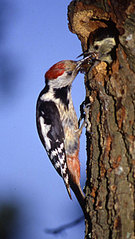 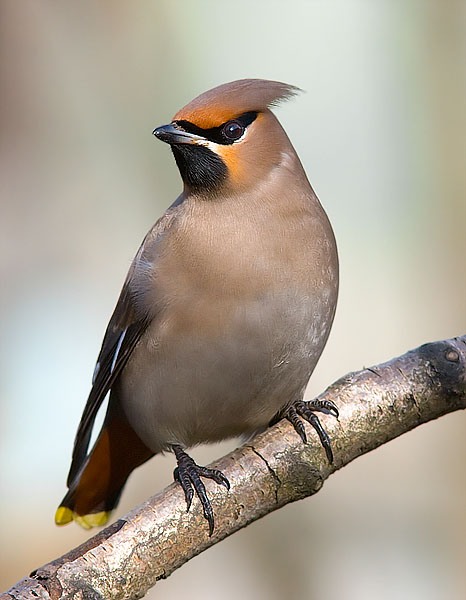 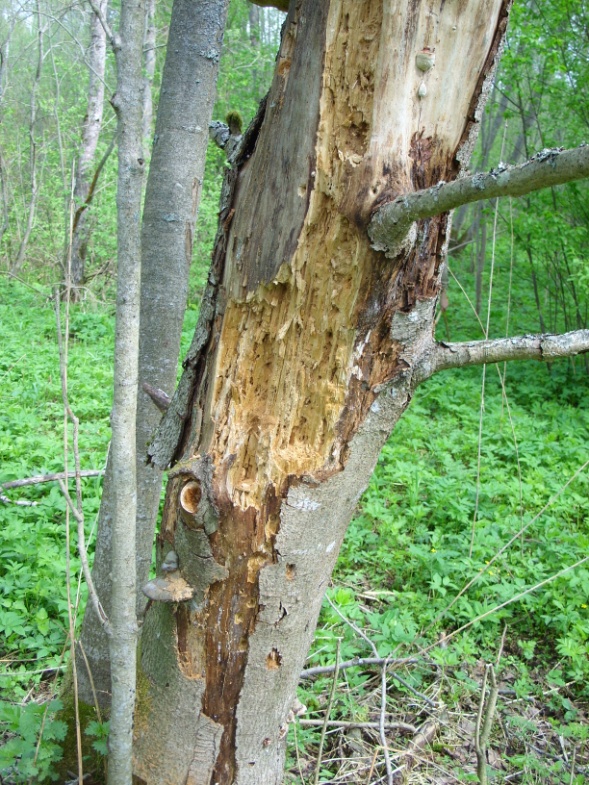 2 -  расселение растений
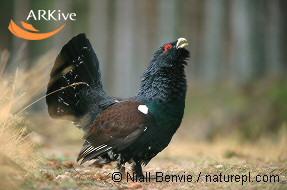 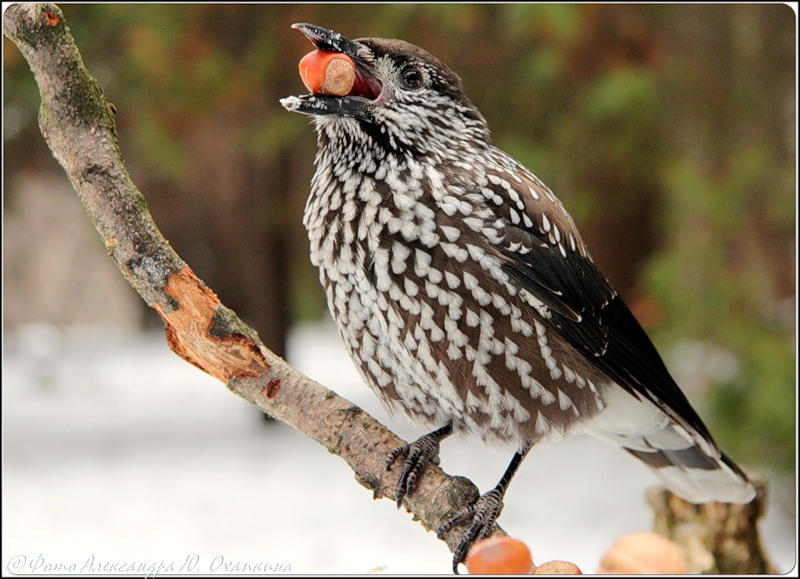 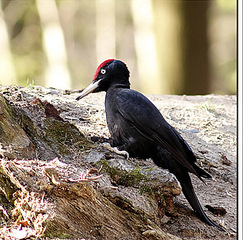 3 - опыление цветковых растений
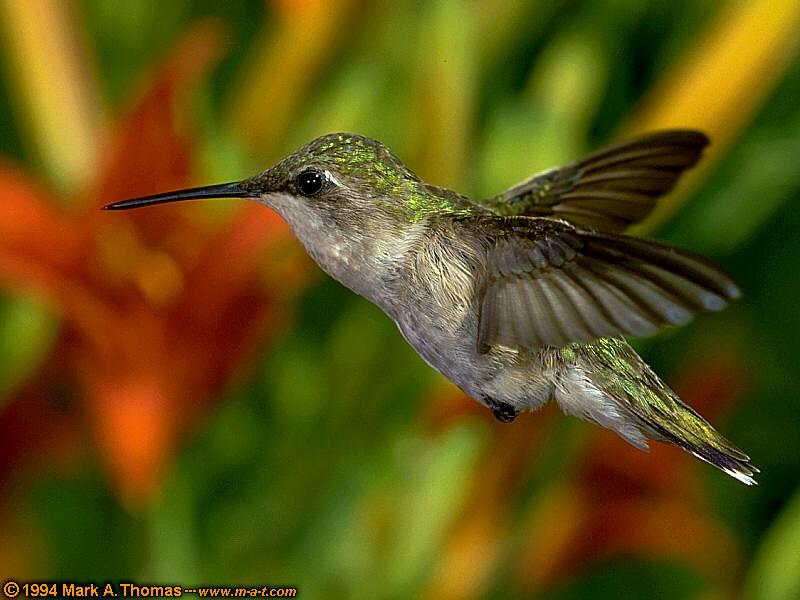 4 - регуляция численности насекомых
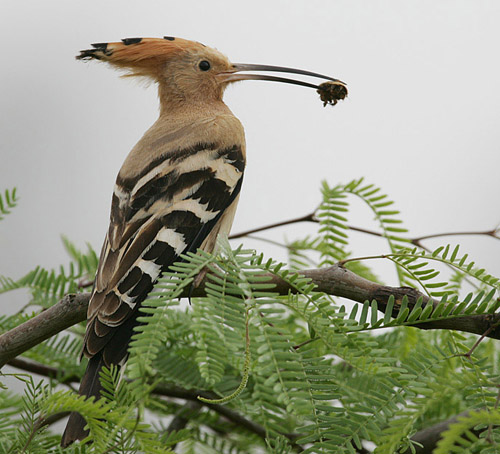 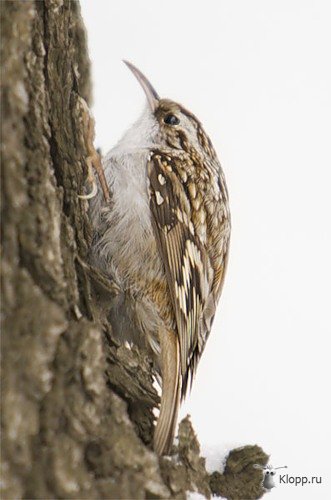 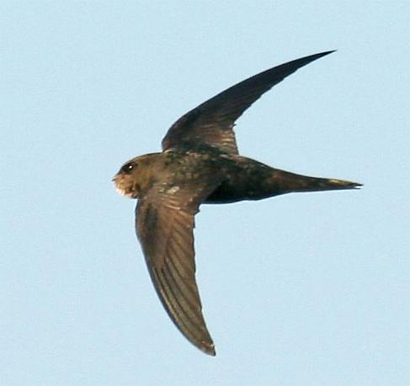 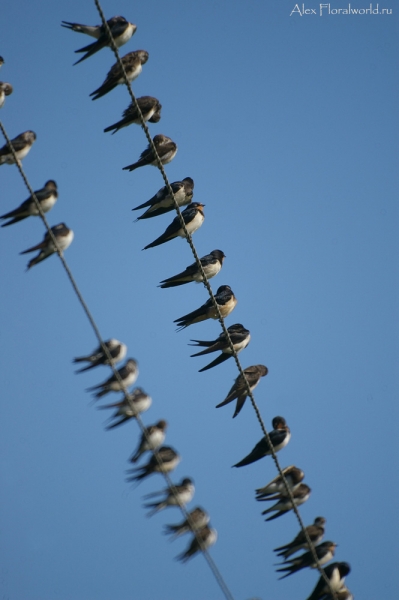 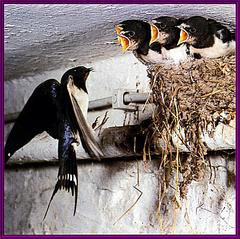 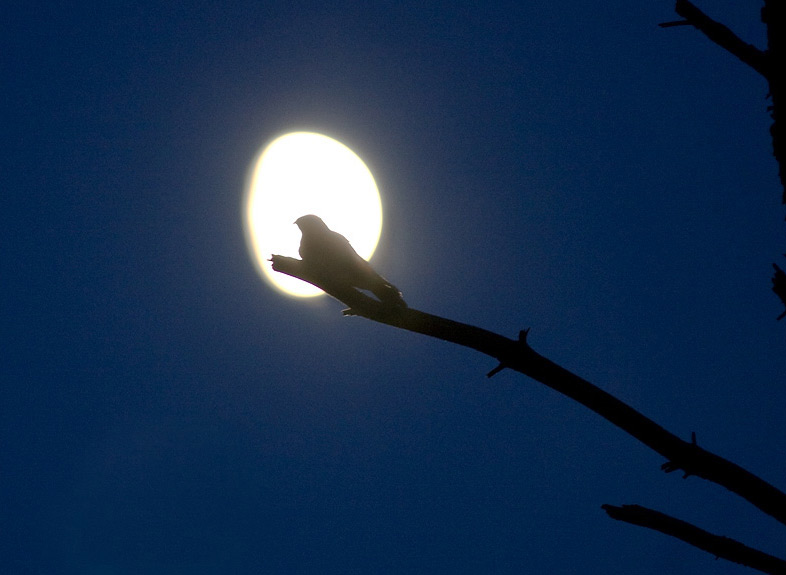 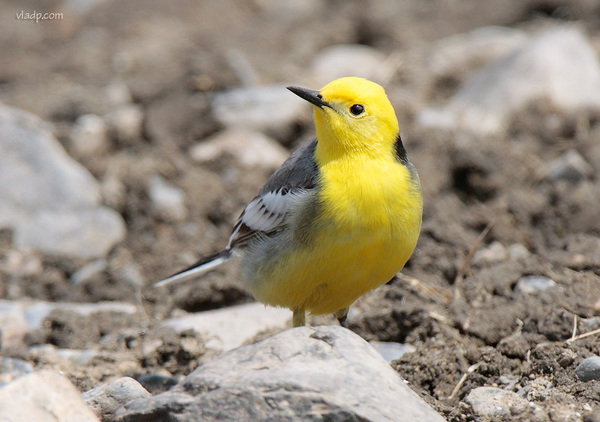 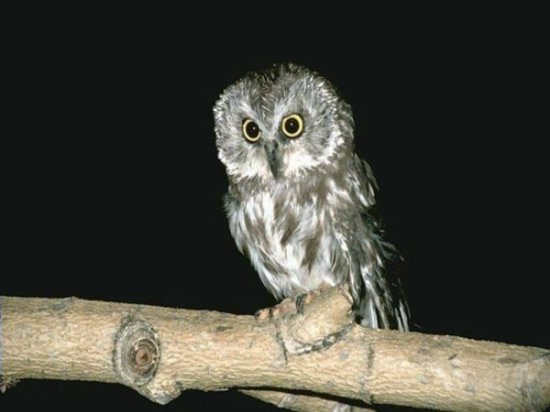 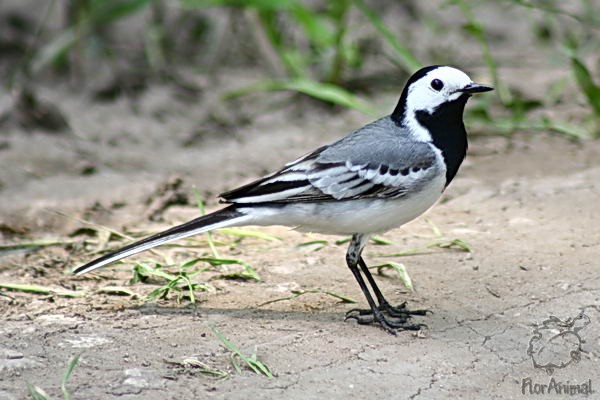 5 - ограничение численности        других позвоночных
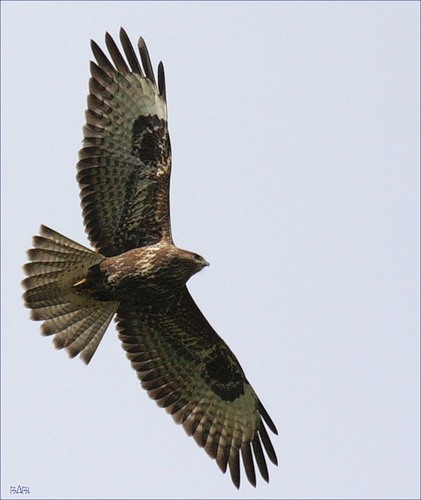 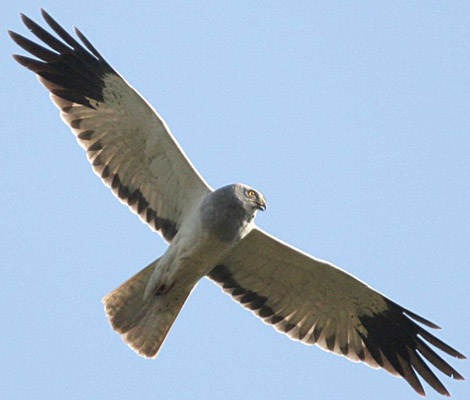 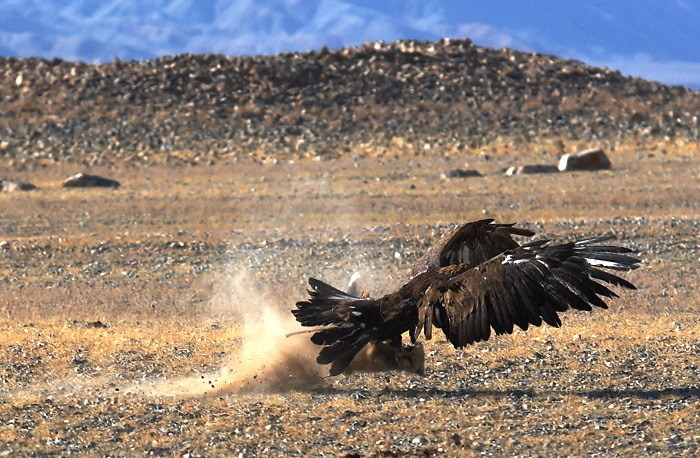 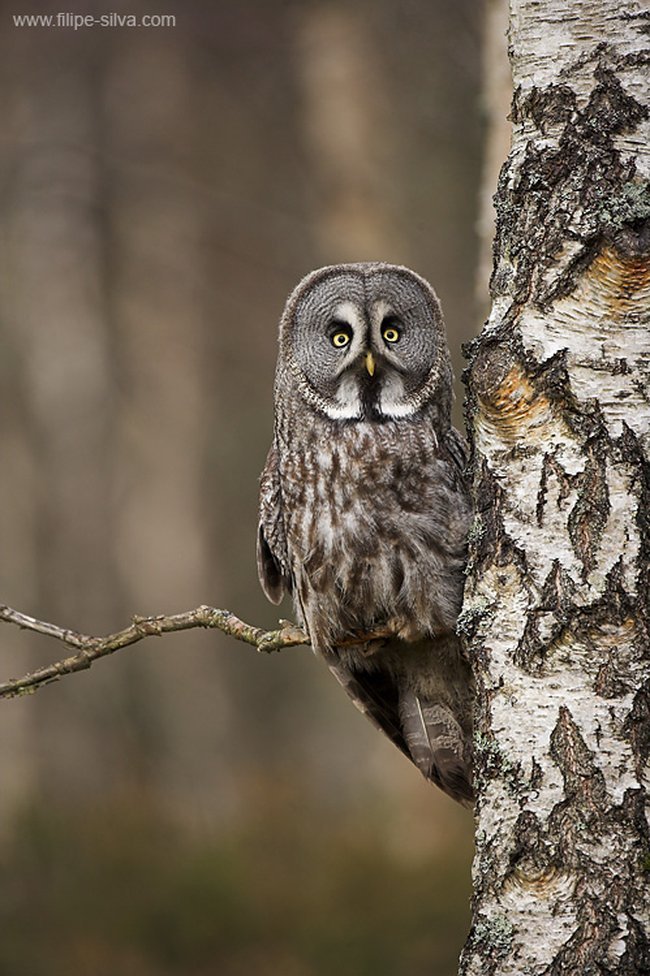 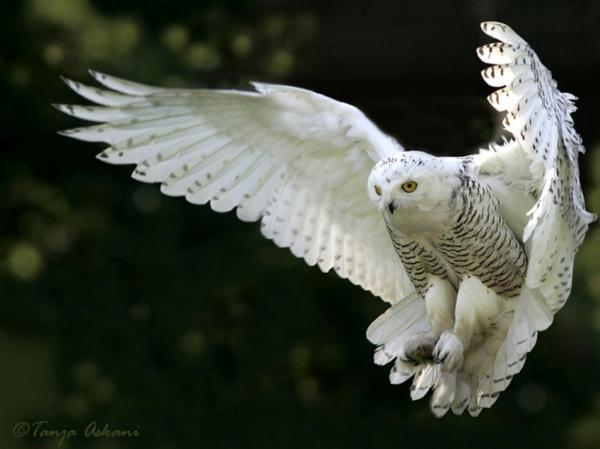 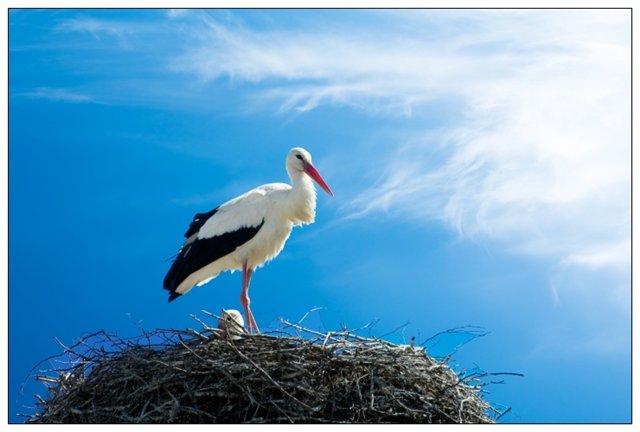 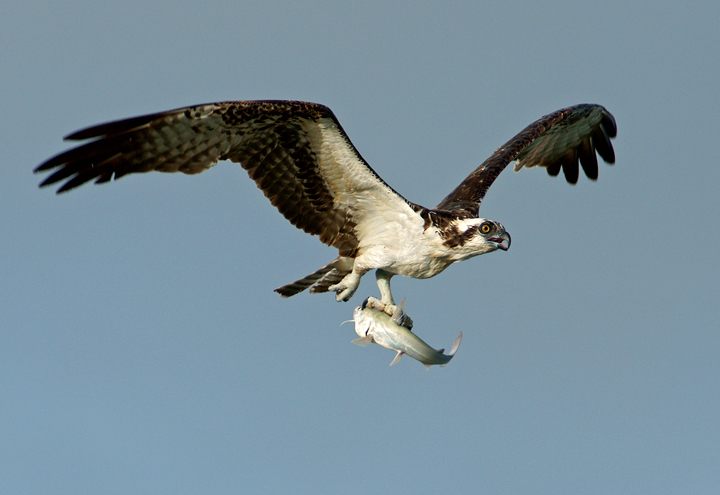 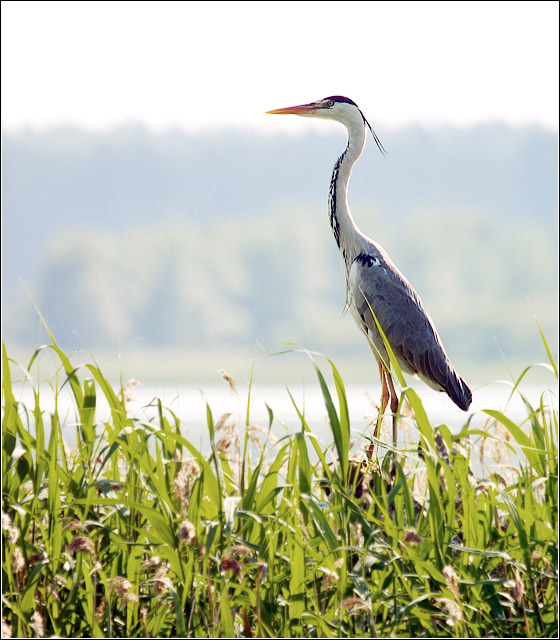 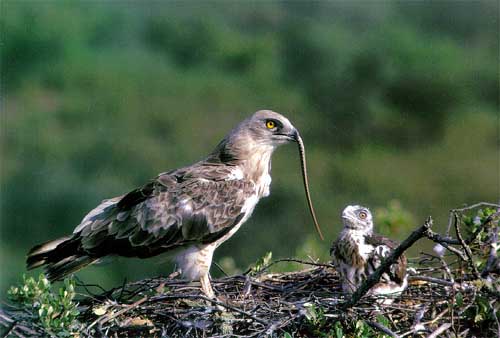 6 - участие в круговороте                        химических элементов
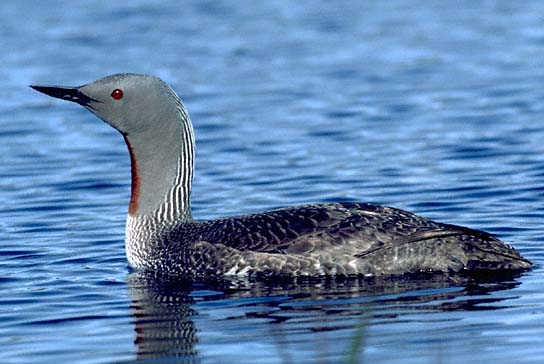 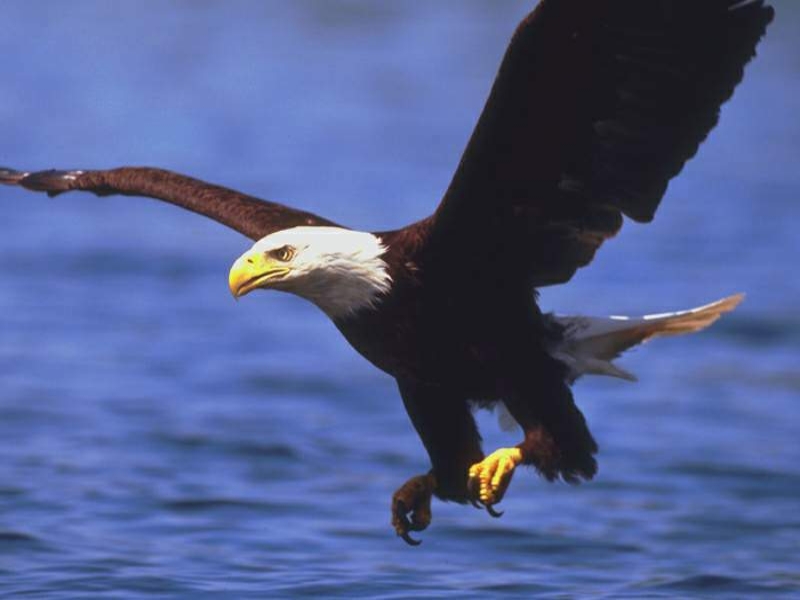 7 - Санитарная роль (некрофагия)
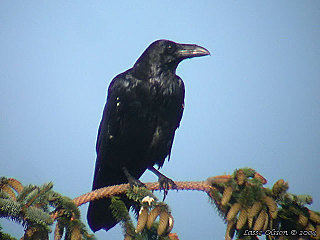 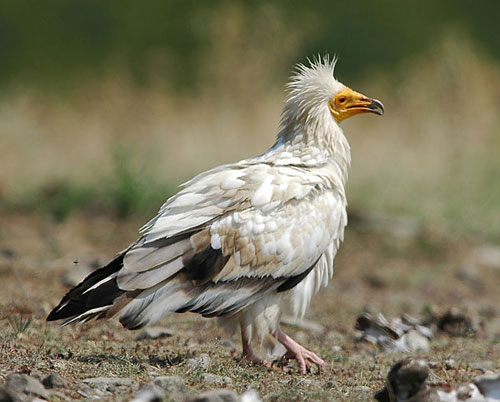 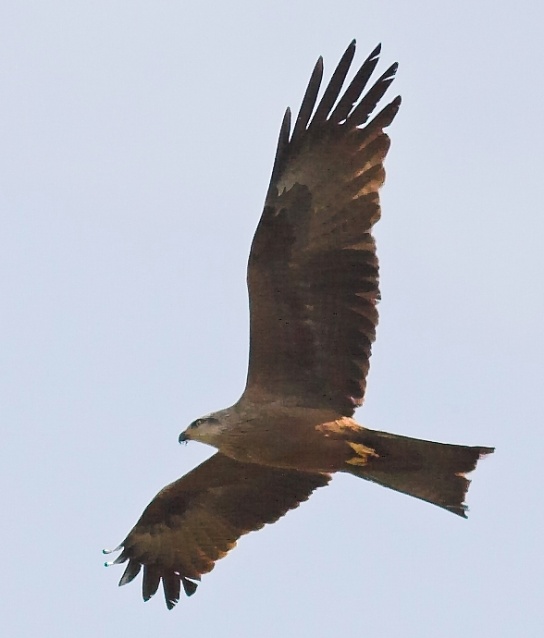 8-участие в оздоровлении популяций                   других видов
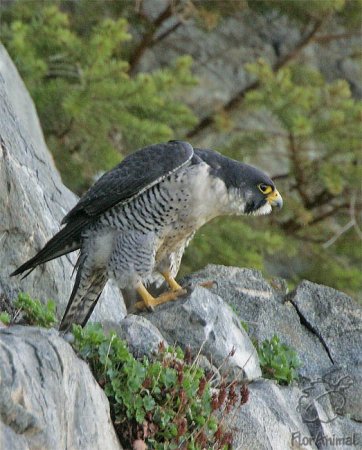 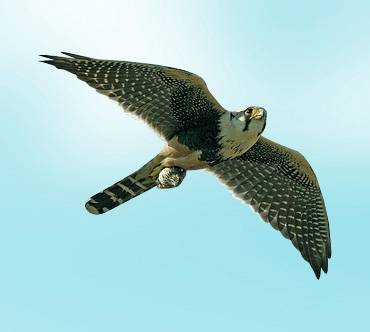 9 - перенос паразитов и возбудителей заболеваний
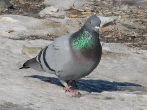 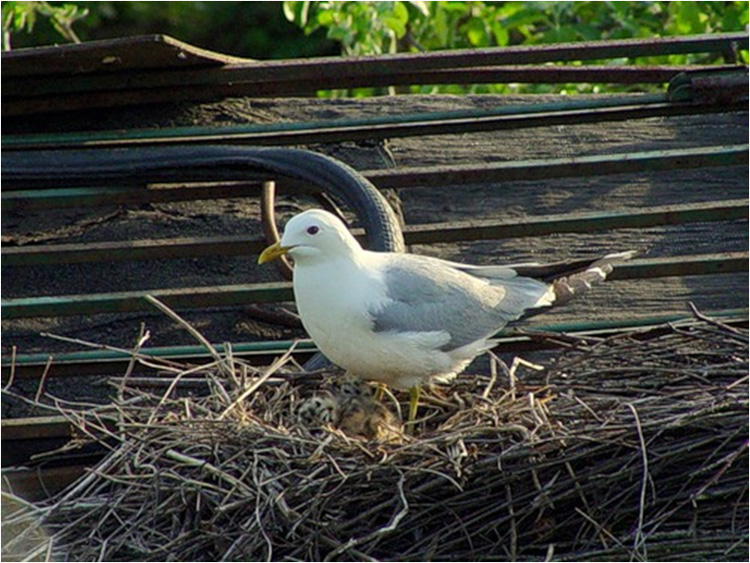 Использование птиц человеком
1- Получение продуктов питания
Мясопродукты
Яйца
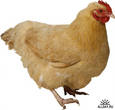 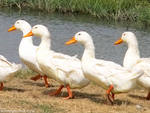 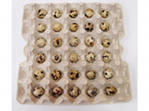 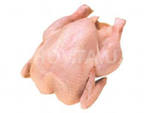 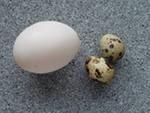 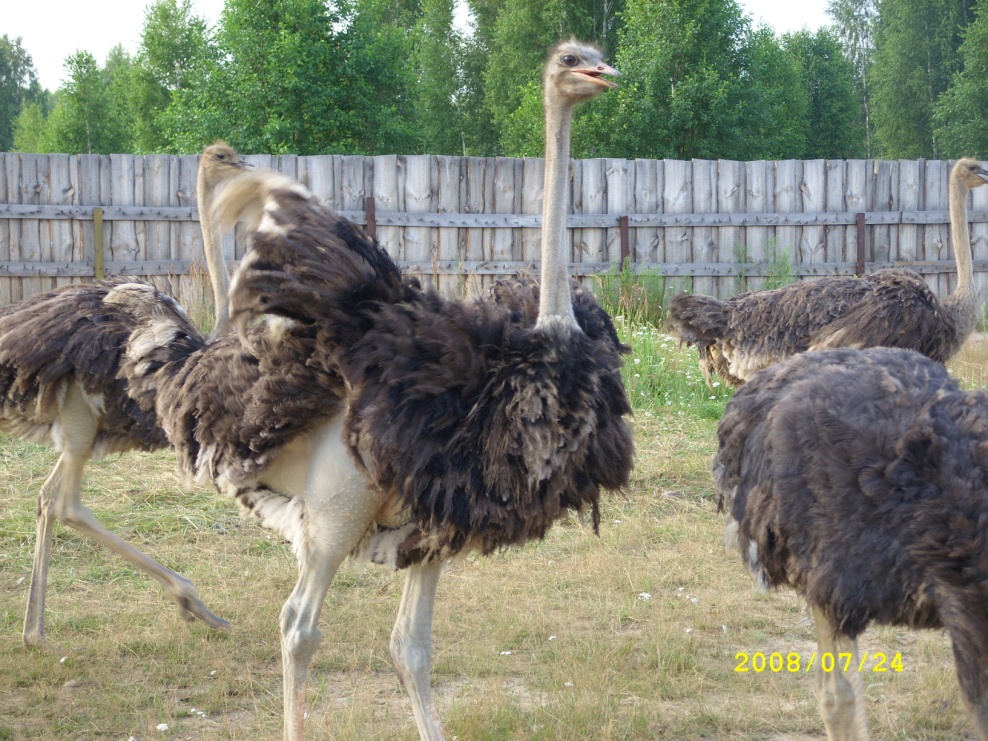 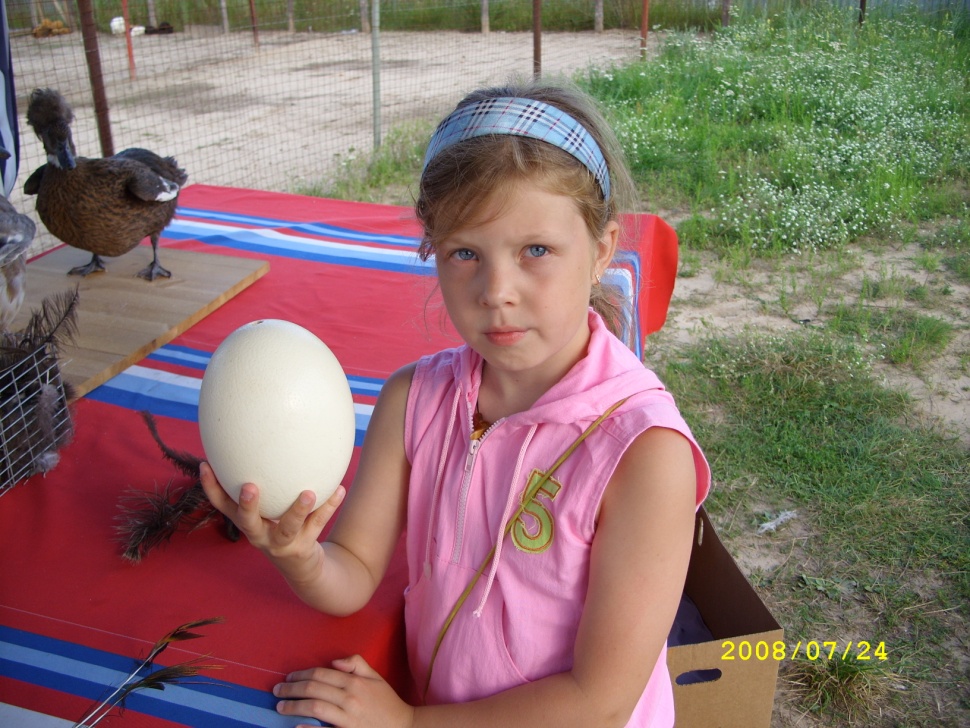 2 - Получение перьев и пуха
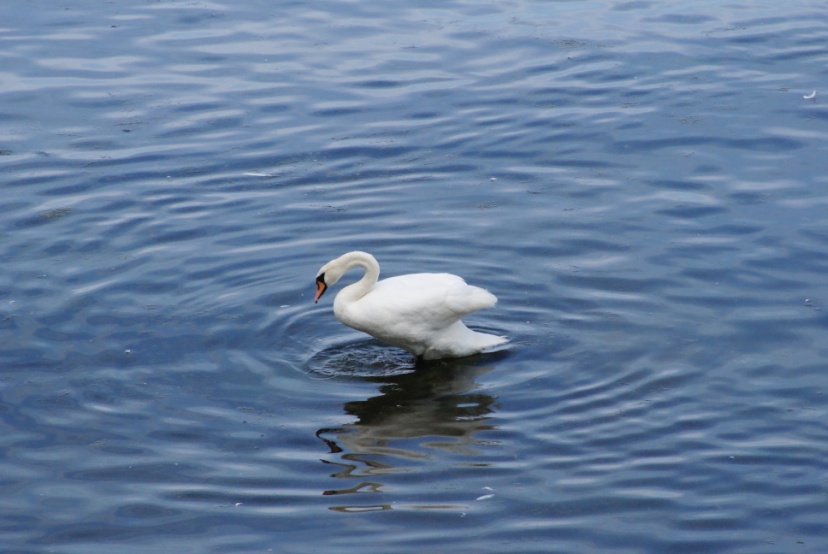 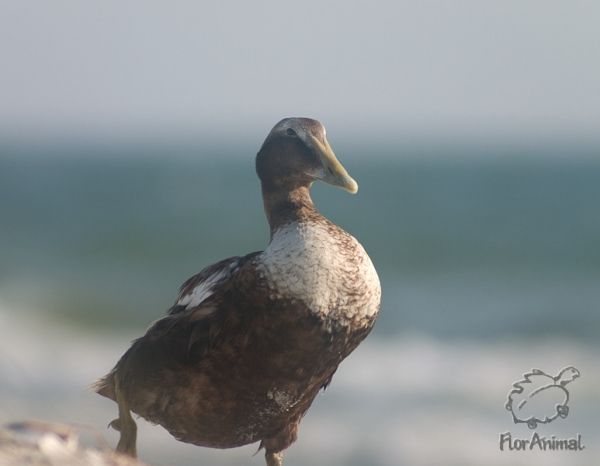 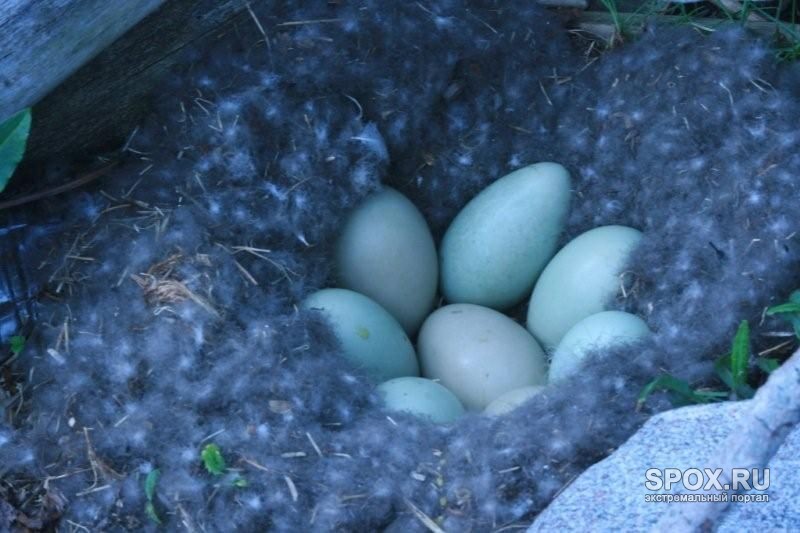 3 - декоративное использование
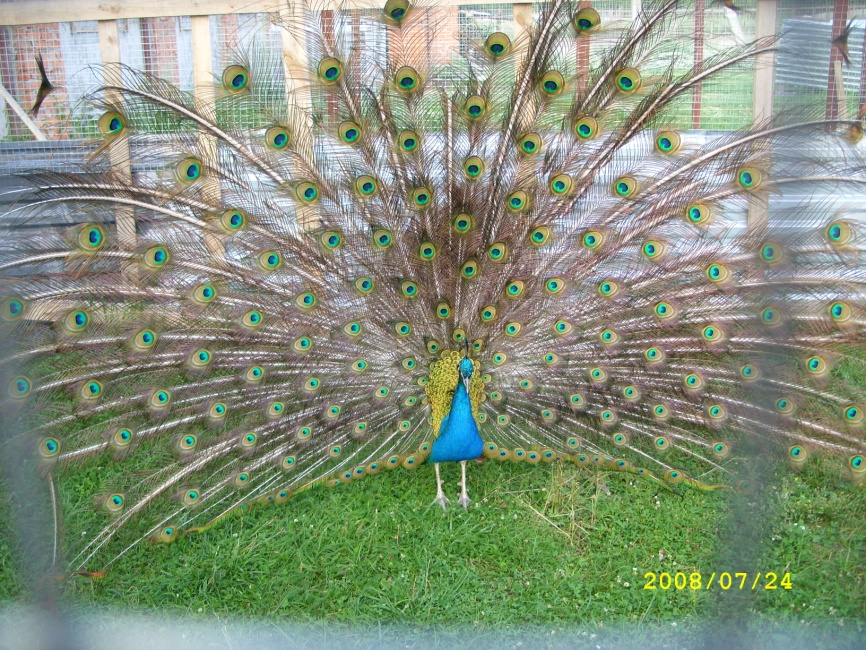 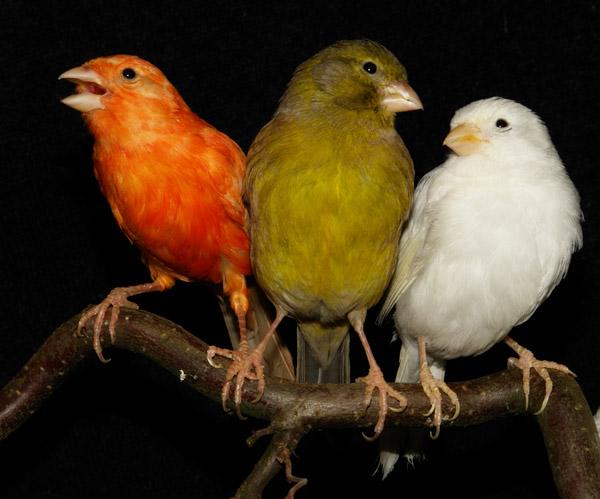 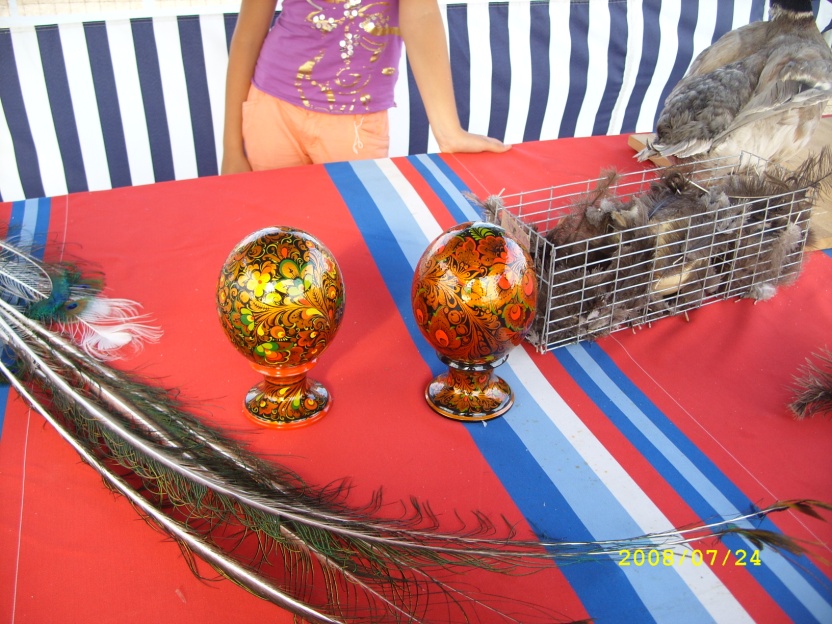 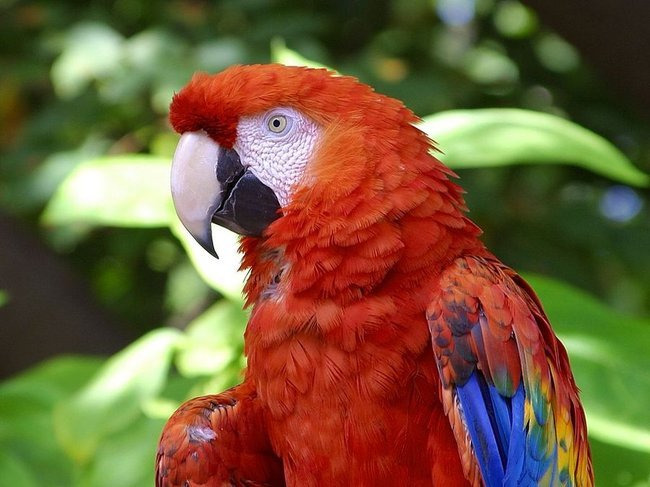 4 - объекты спортивной и промысловой охоты
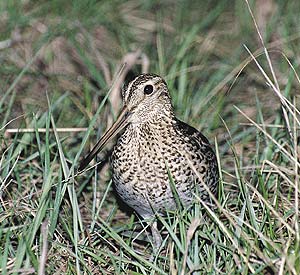 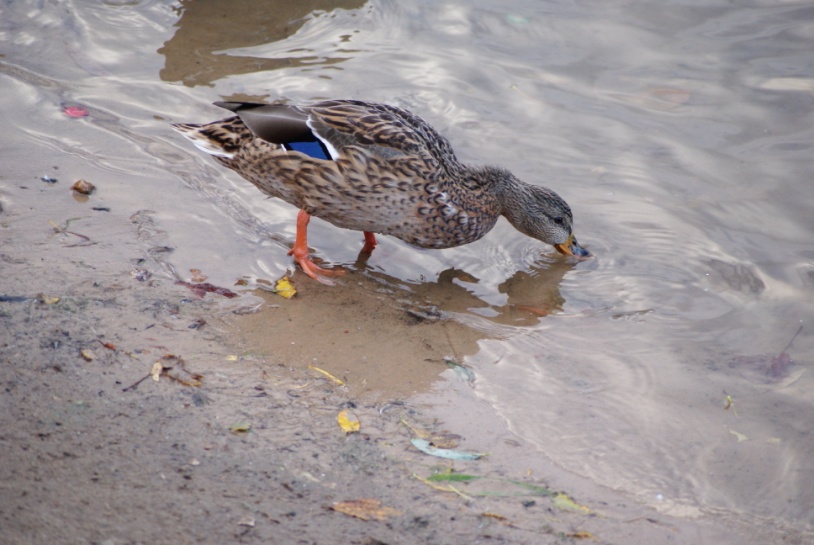 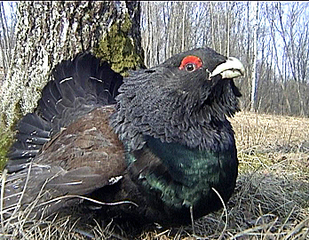 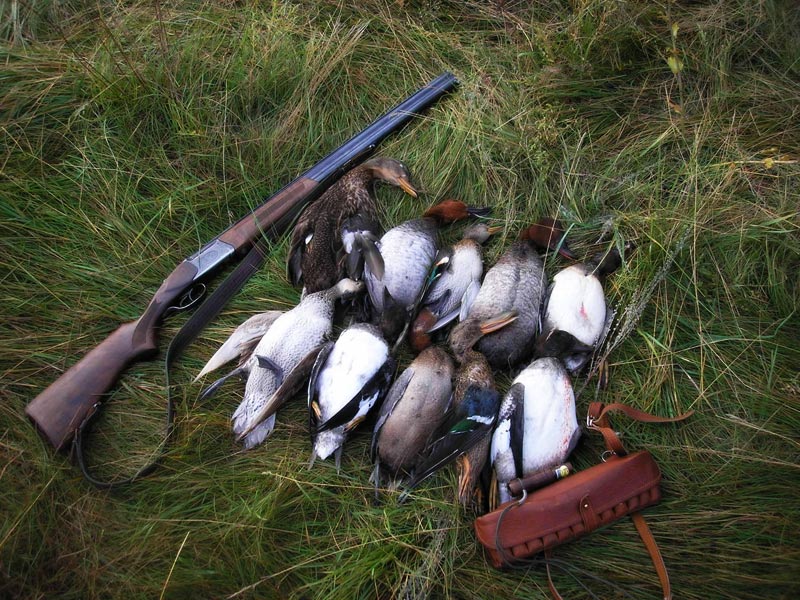 5 - использование для организации охоты
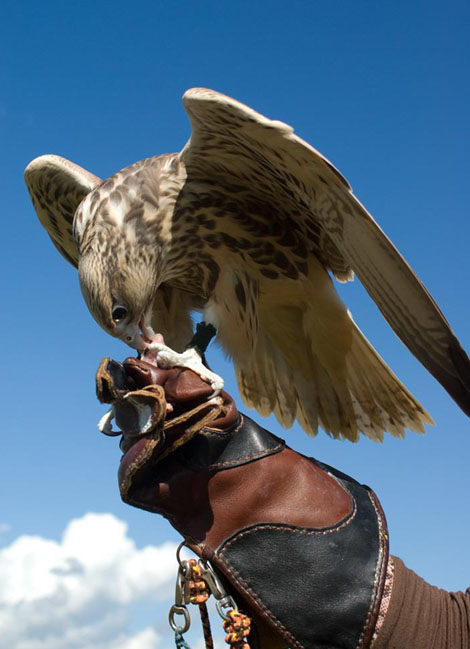 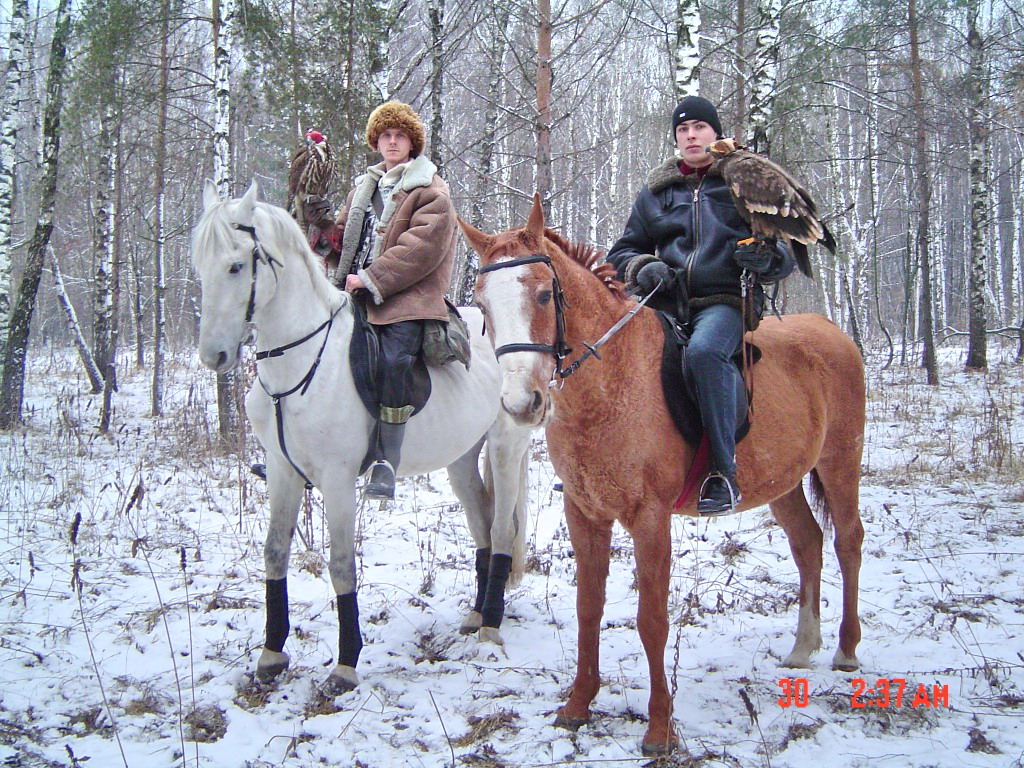 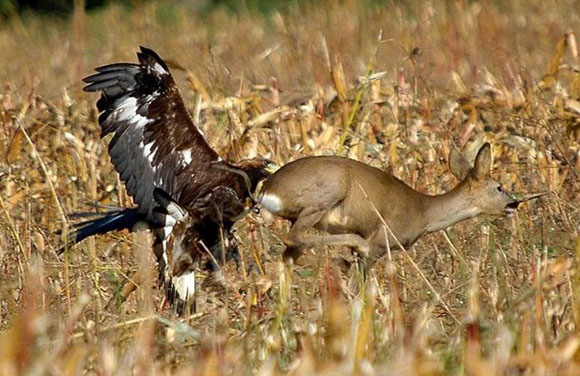 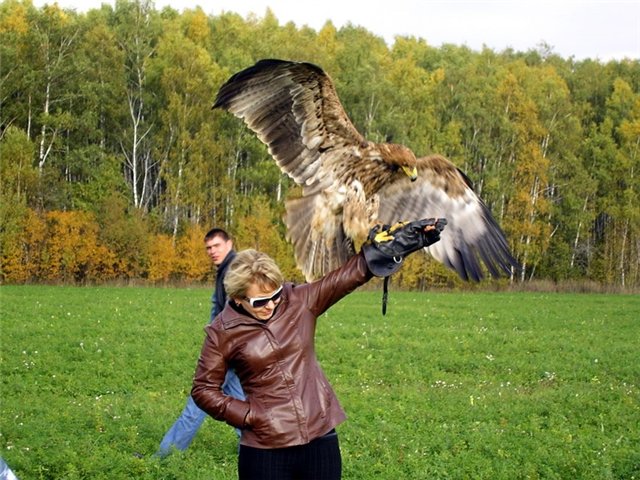 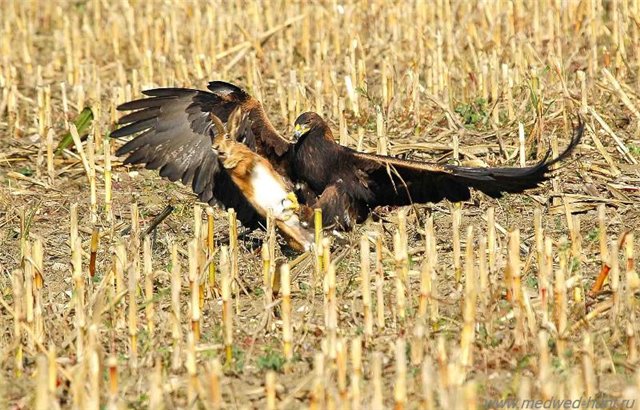 6 - обеспечение защиты аэродромов от других птиц
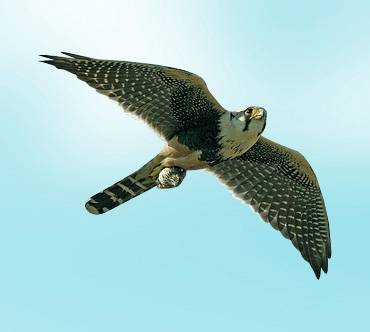 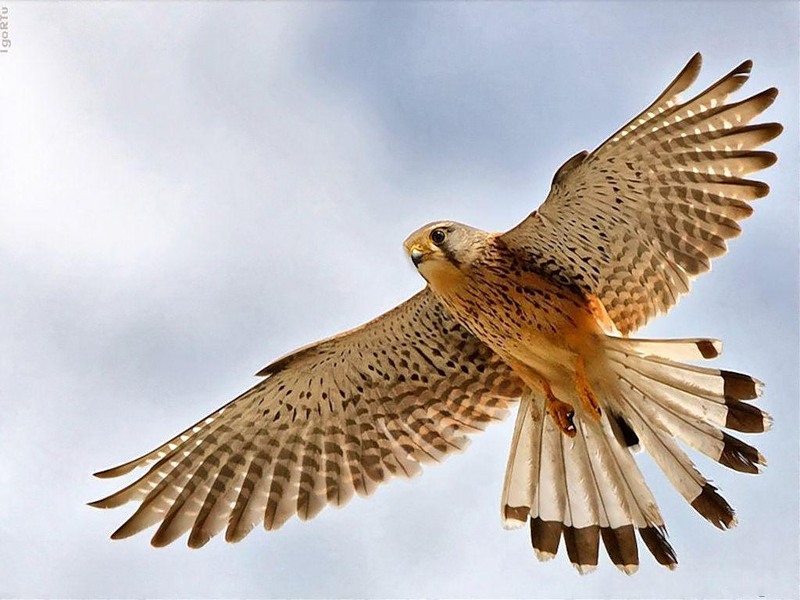 7- Использование для научных исследований
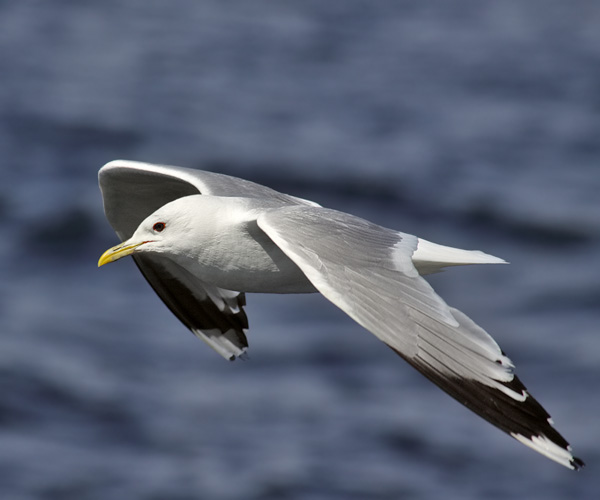 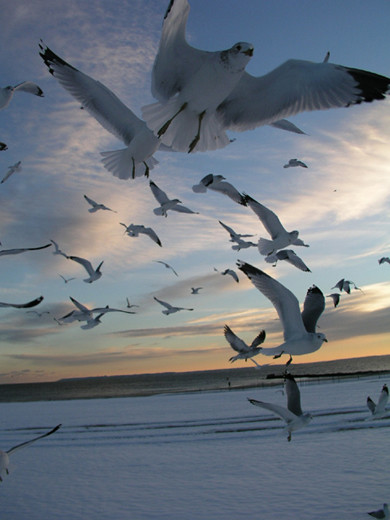 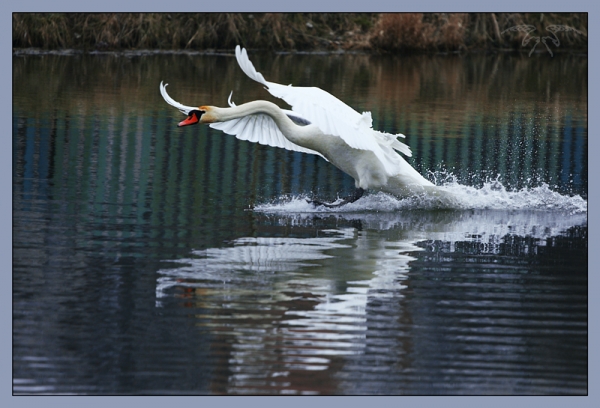